Anfall: Press spel
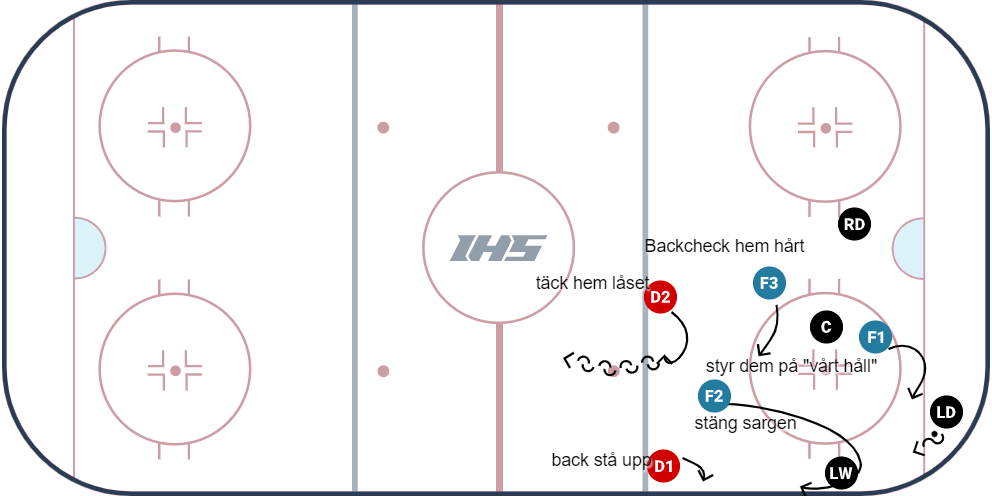 Description
FW 1 Försök att styra deras puckförare åt "vårt håll"  Stäng alltid sargen med FW 2.
Bortre FW 3 tar ansvar för mitten samt ett mer defensivt tänk.
Backarna plockar upp deras fw, går dem högt med fw så skall vi kommunicera detta till våra FW  SÅ VI UNDVIKER ATT FÅ ETT LÅNGT LAG.
Våga stå upp med BACK på pucksida och LITA PÅ BACKCHECK
Draw drills for FREE at IceHockeySystems.com